Základy online komunikace brandu na sociálních sítích - 4. hodina
17. března

Bára Kheler
Bc. David Humpolík
‹#›
Píšeme texty pro sítě - osnova
úvod - jak a proč píšeme
typy textů na sociální sítě a další typy marketingových textů
základní pravidla psaní
inspirace a zkušenosti
TOP content aneb “co bude fungovat vždy”
obsahový plán
výzva do budoucna 
úkol
‹#›
Úvod - jak a proč píšeme
text je nosičem informace
informaci chceme předat cílové skupině
cílová skupina pak (ideálně) udělá to co chceme
máme opravdu krátkou chvíli pozornosti - 3 sekundy (i méně)
proto musí být náš text fakt TOP
musíme zaujmout, vzbudit zájem, předat informaci a vyzvat k akci
‹#›
Typy textů
Facebook
text příspěvku
popisky videa, fotek v albu
eventy
informace o stránce 
komentáře
hodnocení stránky
zprávy
Instagram
text příspěvku
hashtagy
bio účtu
komentáře
zprávy
Další marketingové texty
analýza a strategie
blogy
mailing
letáky
webovky
produktové popisky
newsletter
PR články
“potřebovali bychom napsat X a Y”
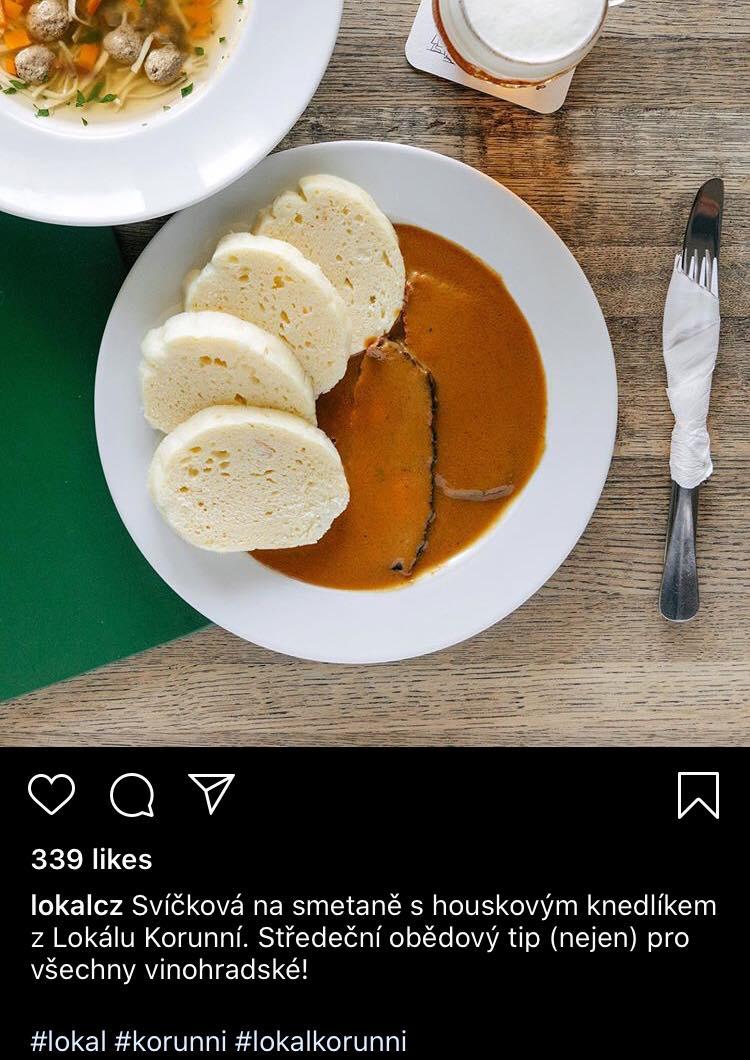 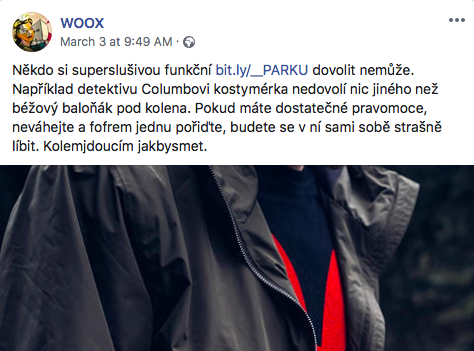 ‹#›
Základní pravidla psaní textů
Napřed mysli, pak piš - nebo naopak

Půjčuj si, ale nekopíruj

Piš stručně a jasně - pokud to není dobrá story
‹#›
Základní pravidla psaní textů
Piš pro lidi, co nečtou

Piš o tom, co lidi opravdu řeší

Mluv o výhodách, ne o vlastnostech
‹#›
Základní pravidla psaní textů
Řekni to přímo a na rovinu

Vím málo, píšu málo

Buď konkrétní - chcete psát o tom, že máte něco dobrýho? Napište že máte něco dobrýho!
‹#›
Základní pravidla psaní textů
Piš tak, aby ti lidi věřili

Nemachruj, starej se o čtenáře - lidi řeší v prvé řadě sebe

Nezametej věci pod koberec
‹#›
Základní pravidla psaní textů
Neutluč čtenáře terminologií

Bacha na termíny, piš lidsky 

Neutíkej k marketingovým žvástům
‹#›
Základní pravidla psaní textů
Nepřibarvuj si reakce zákazníků

Superlativy si schov do komiksů

Šetři přídavnými jmény a slovesy
‹#›
Základní pravidla psaní textů
Zkratky nech vědcům a puberťákům

Zkontrolujte si to po sobě, přečtěte si to po sobě nahlas

A hlavně se za chvíli vrať a seškrtej to

A pak si to zkontroluj ještě jednou
‹#›
Inspirace a zkušenosti
najděte si lidi a stránky, které podle vás píšou dobře i špatně
inspirujte se, půjčujte si, nechte se okouzlit
škrtejte, pište, plánujte
zapojte další členy týmu i své okolí
zapojte klienta!
přečtěte si to po sobě 3x
‹#›
TOP obsah
chcete emoce - ty prodávají
chcete vyprávět příběhy - ty lidi zajímají
chcete nabídnout něco extra - lidi se rádi cítí výjimeční
chcete se starat - lidi se rádi nechají opečovávat
chcete být struční - lidi nemají čas
chcete aby vás to bavilo - pište o tom, co milujete - lidi to poznají
‹#›
Obsahový plán - nejlepší přítel agentury
pořádek dělá přátelé, spokojenou agenturu i klienta
mít připravený příspěvky dopředu je základ 
aktuality taky mají místo, schválení ad hoc s klientem
týden, 2 týdny, max měsíc dopředu (větší kampaně)
můžete mít svůj, nebo použít náš draft
‹#›
Výzva do budoucna
pište do šuplíku
čtěte knihy i články
pro inspiraci zabruste občas do bulváru (nej titulky)
udělejte si kurz kreativního psaní (jsou teď i online zdarma)
pokud vám nejde psaní teď, dělejte chvíli něco jiného
nenechávejte to na poslední chvíli
‹#›
Úkol
připravte si obsahový plán, 
naplňte ho do pondělí 4 příspěvky pro IG a a 4 příspěvky pro FB klienta, 
text musí být ready, ale klidně jen ilustrační fotky,
termín a proces hlídá projekťák, 
Témata “Humans of váš klient”, “ze zákulisí”, “něco extra” a “novinka”. 
Pokud bude stejný post na FB a IG (např. Stejný člověk jako Humans of váš klient), musí se lišit vizuálem i textem.
‹#›
Děkujeme za pozornost.
Kdo má otázku, sem s ní!





Použité obrázky: https://pixabay.com/cs/
‹#›